Универсальный дизайн салона электробуса
Выполнили студенты гр. П-65
Рябина А.В. И Титаренко А.Е.
Универсальный дизайнВажно сделать общественный транспорт максимально доступным и комфортным для всех людей вне зависимости от их физического состояния, возраста, инвалидности или других факторов
За основу был взят электробус модели Е433 «Vitovt Max Electro» компании ОАО «Белкоммунмаш». Электробус является инновационным пассажирским транспортным средством.
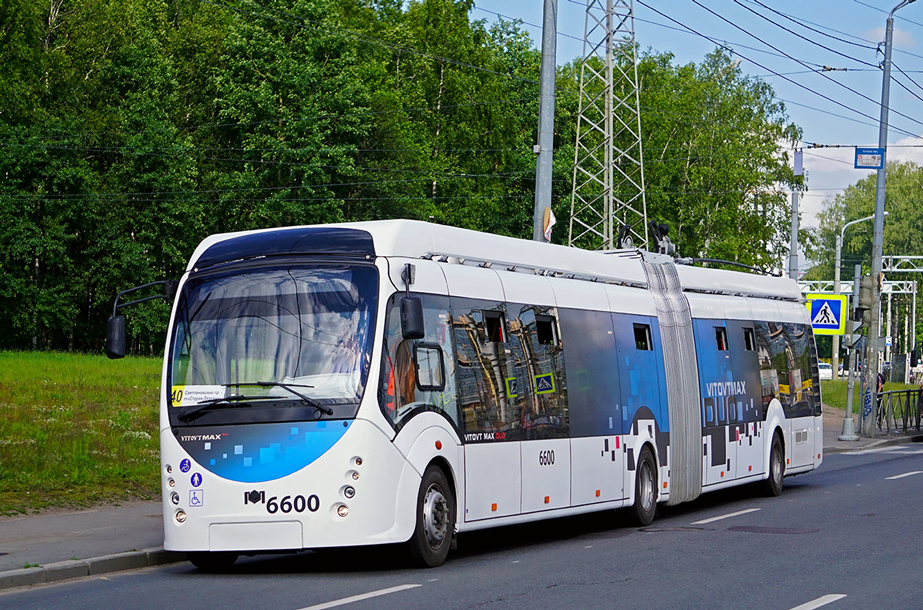 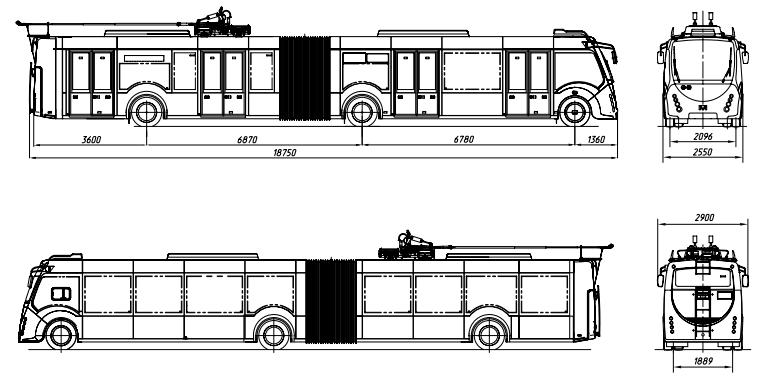 Оснащение электробуса:
места для ФОЛ 
места для колясок
сидения для детей
места для ручной клади
климат-контроль
атермальная пленка
тактильная дорожка
тактильная карта
Видеокамеры
терминалы оплаты
wi-fi 
розетки на 220W
места зарядки елефонов 
индукционная петля
крепления для велосипедов
крепления для костылей
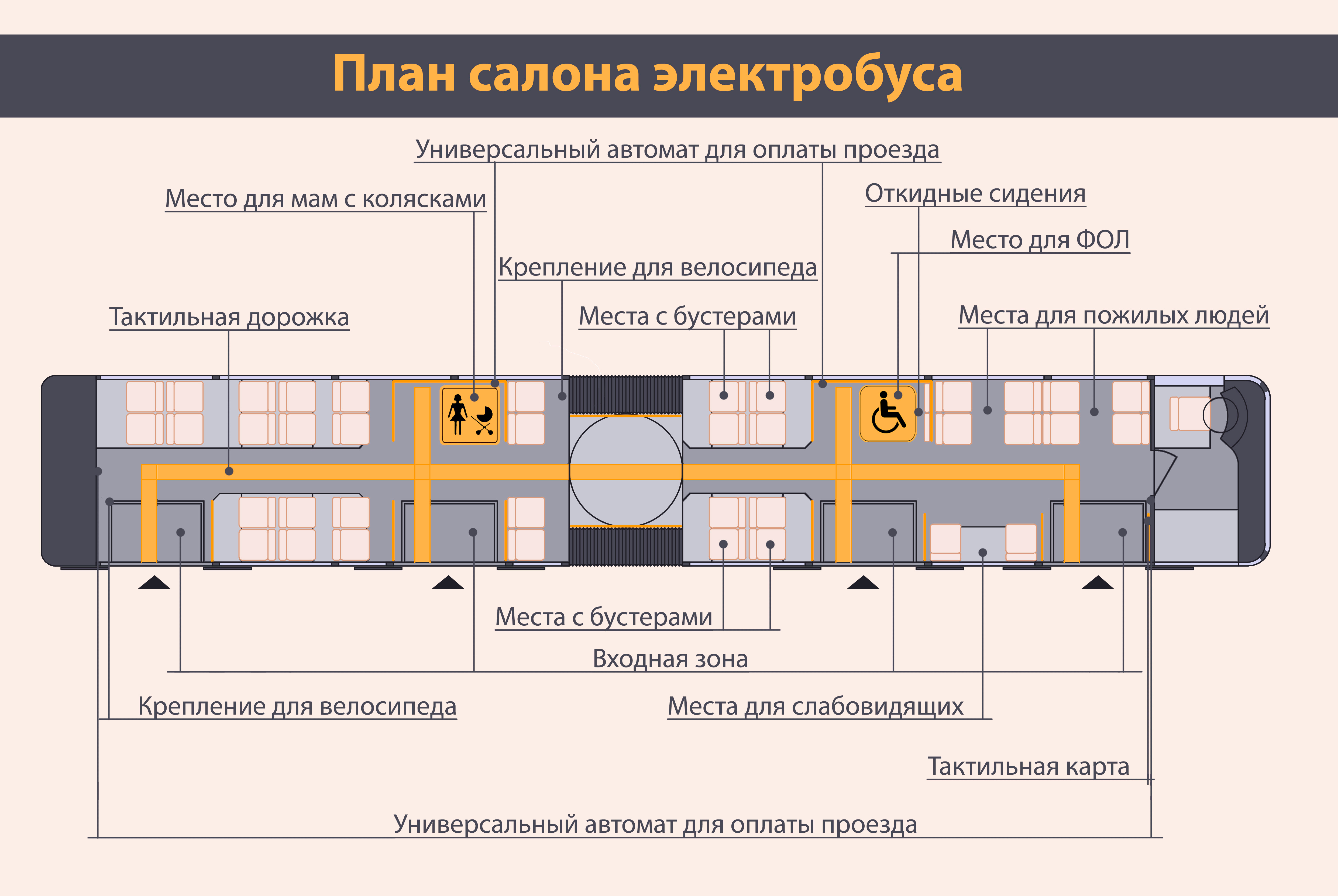 Концепция дизайна салона
Эргономичные сидения
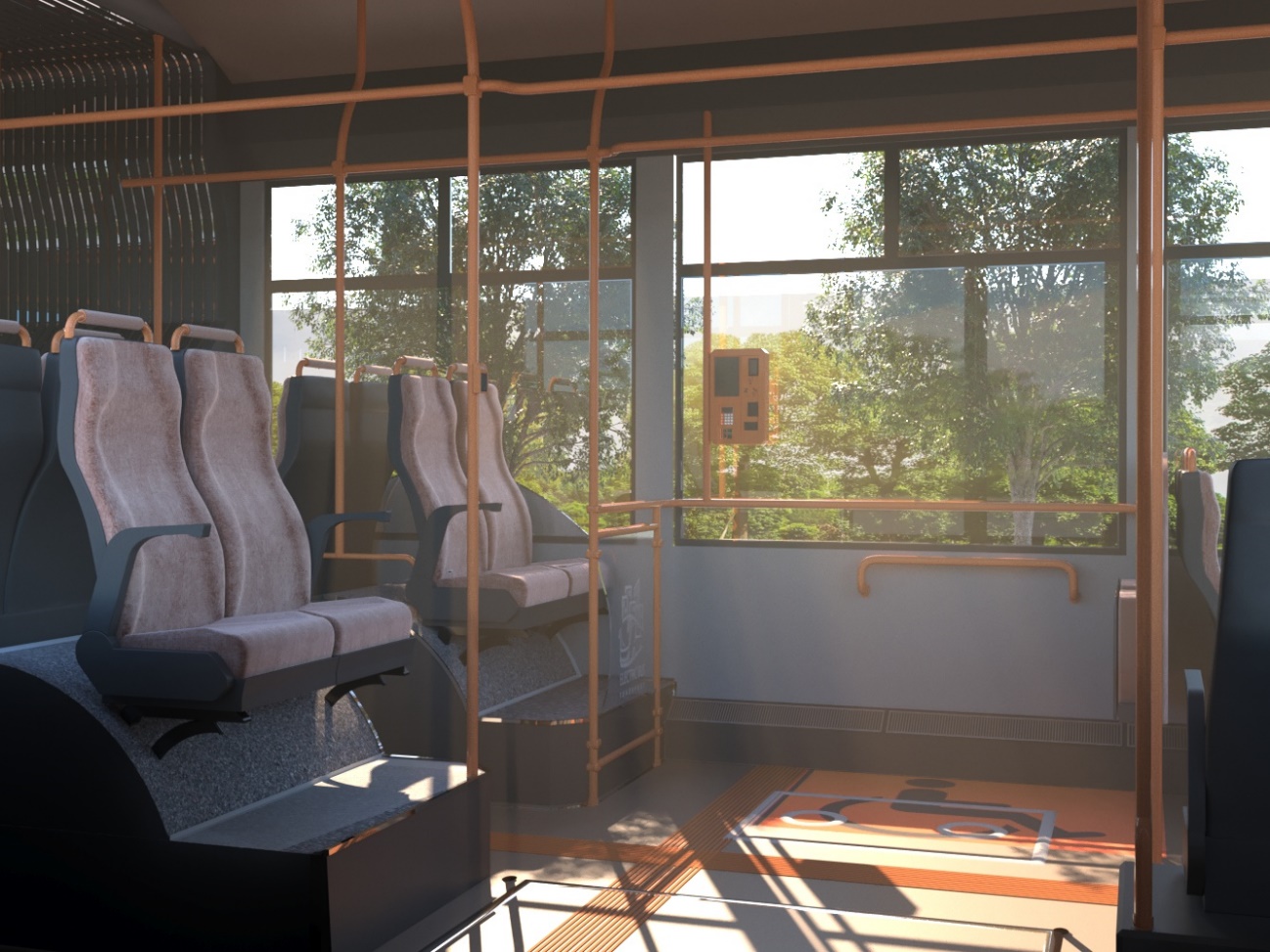 Концепция дизайна салона
Поворотный механизм и встроенный бустер
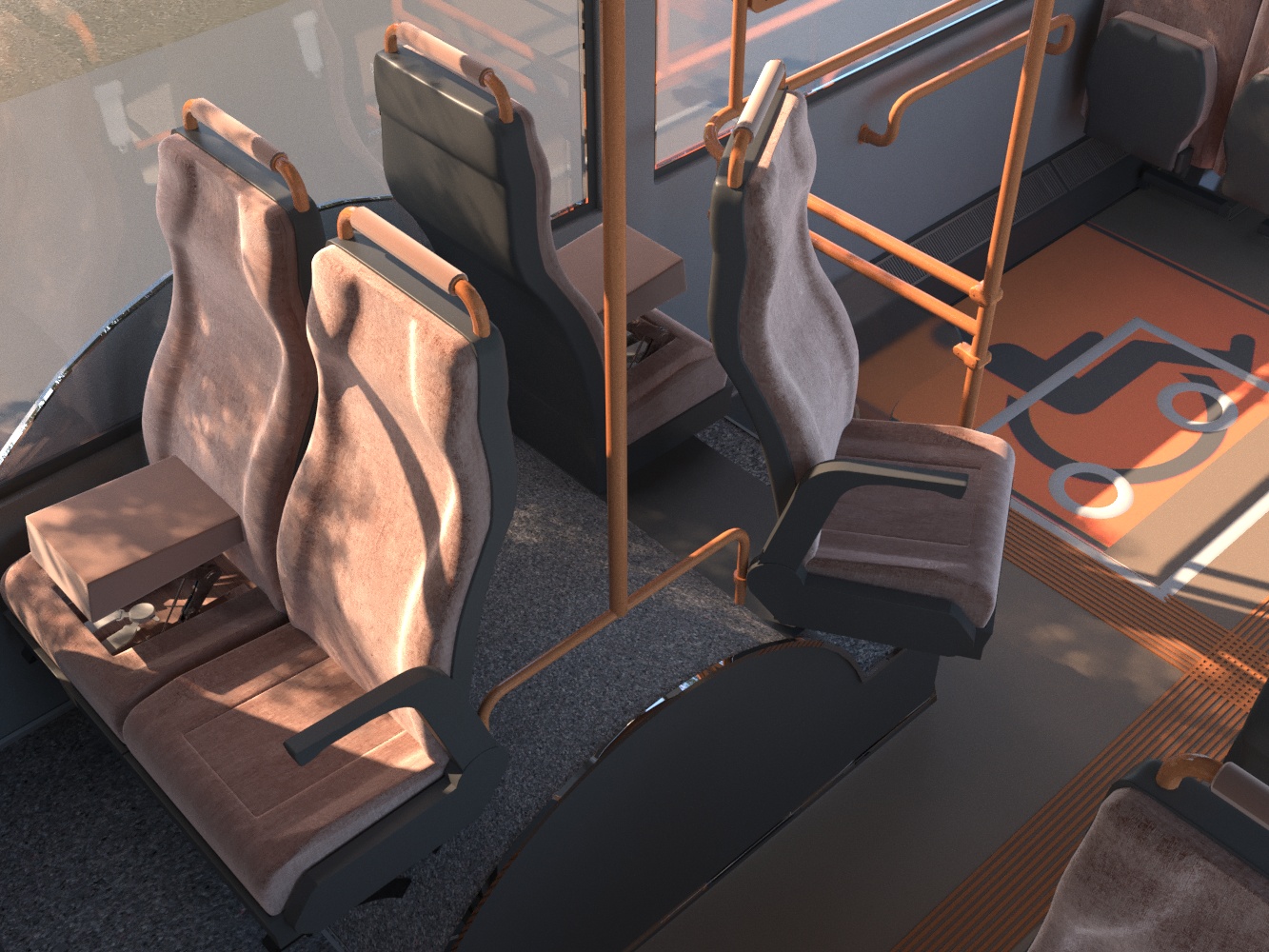 Концепция дизайна салона
Места для слабовидящих (и других ФОЛ)
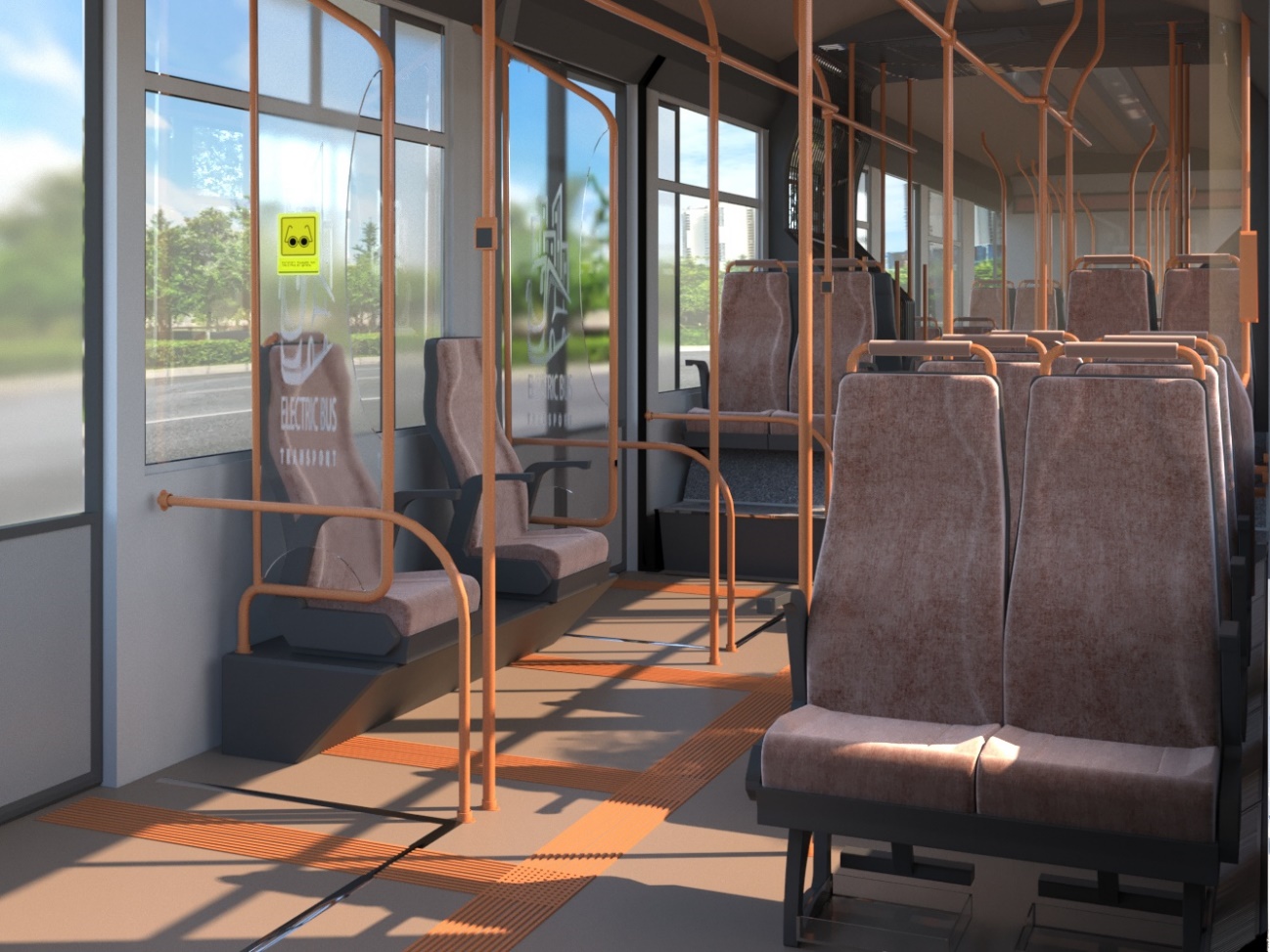 Концепция дизайна салона
Горизонтальное крепление велосипеда у заднего входа
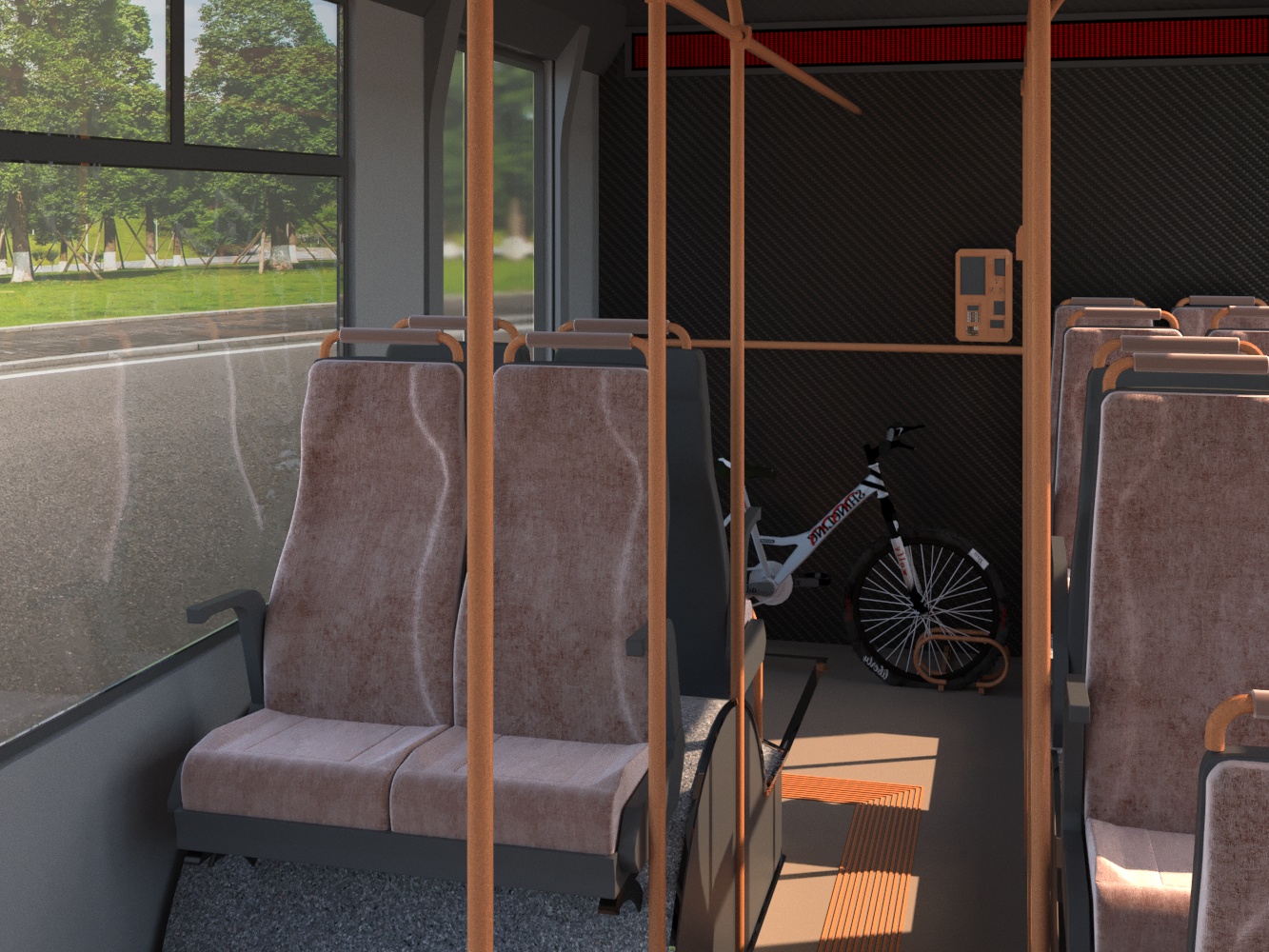 Концепция дизайна салона
Вертикальное крепление велосипеда у «гармошки»
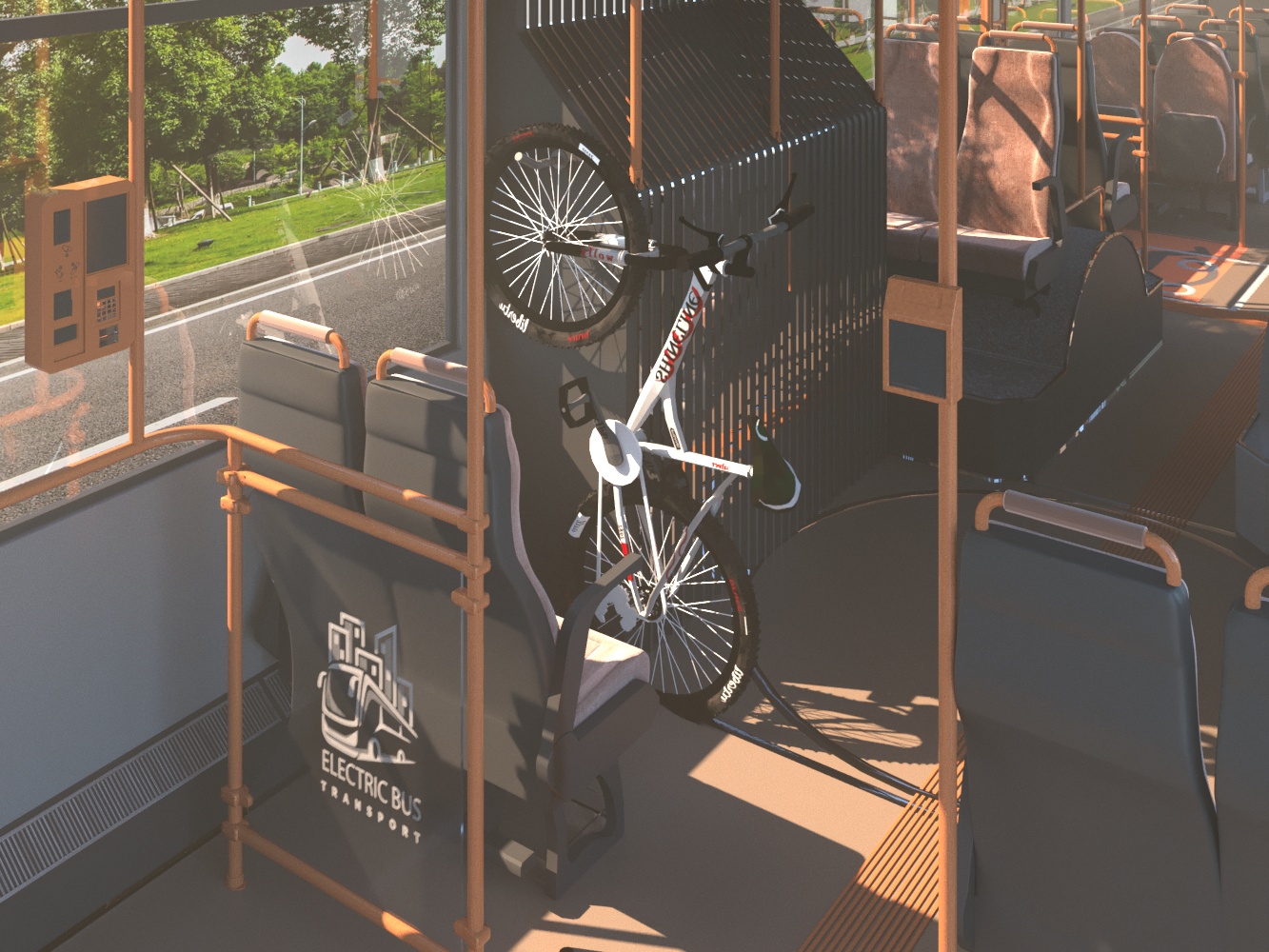 Концепция дизайна салона
Пример крепления велосипедов снаружи электробуса
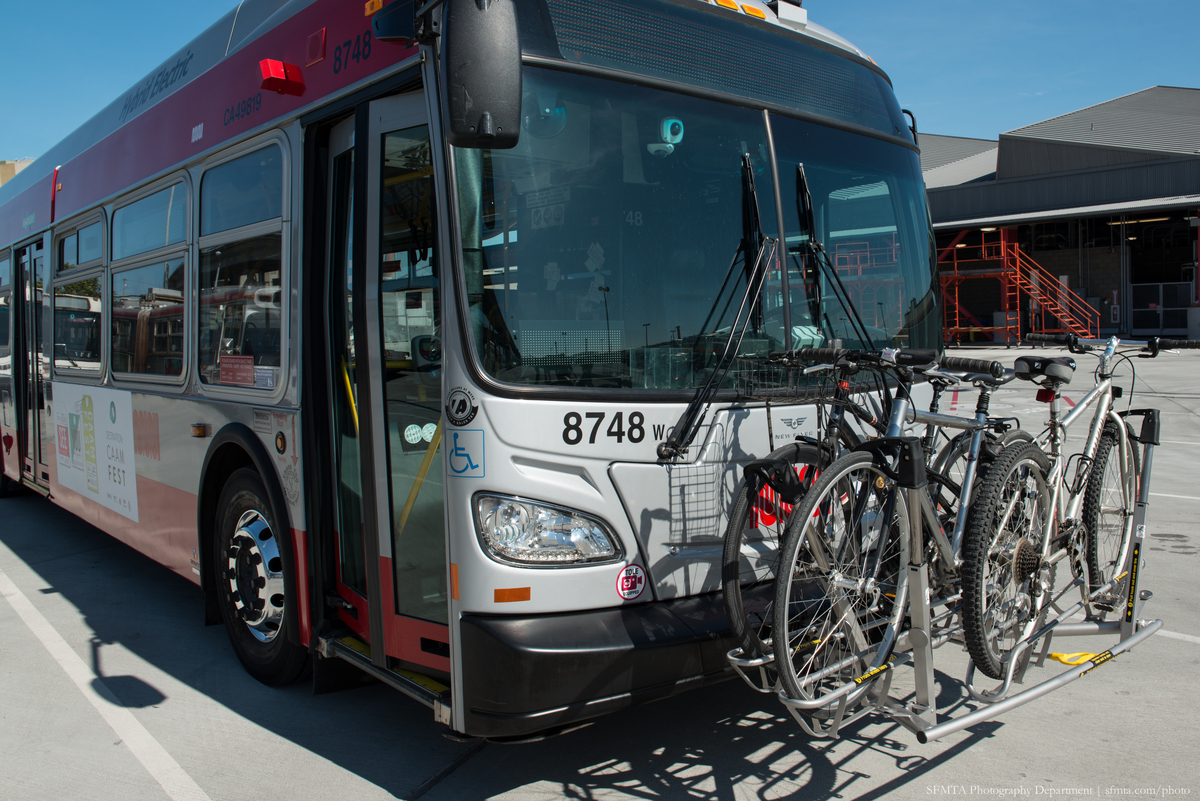 Концепция дизайна салона
Тактильная карта и тактильная дорожка
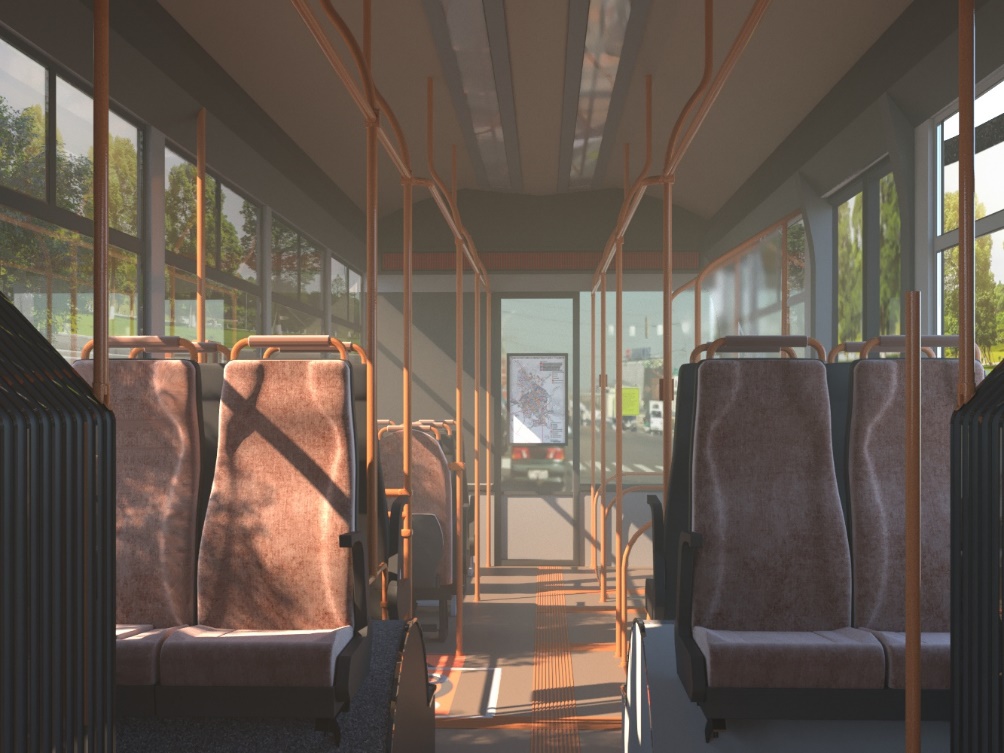 Концепция дизайна салона
Универсальный автомат поддерживает «временную» систему оплаты, что очень удобно и распространено в развитых странах.
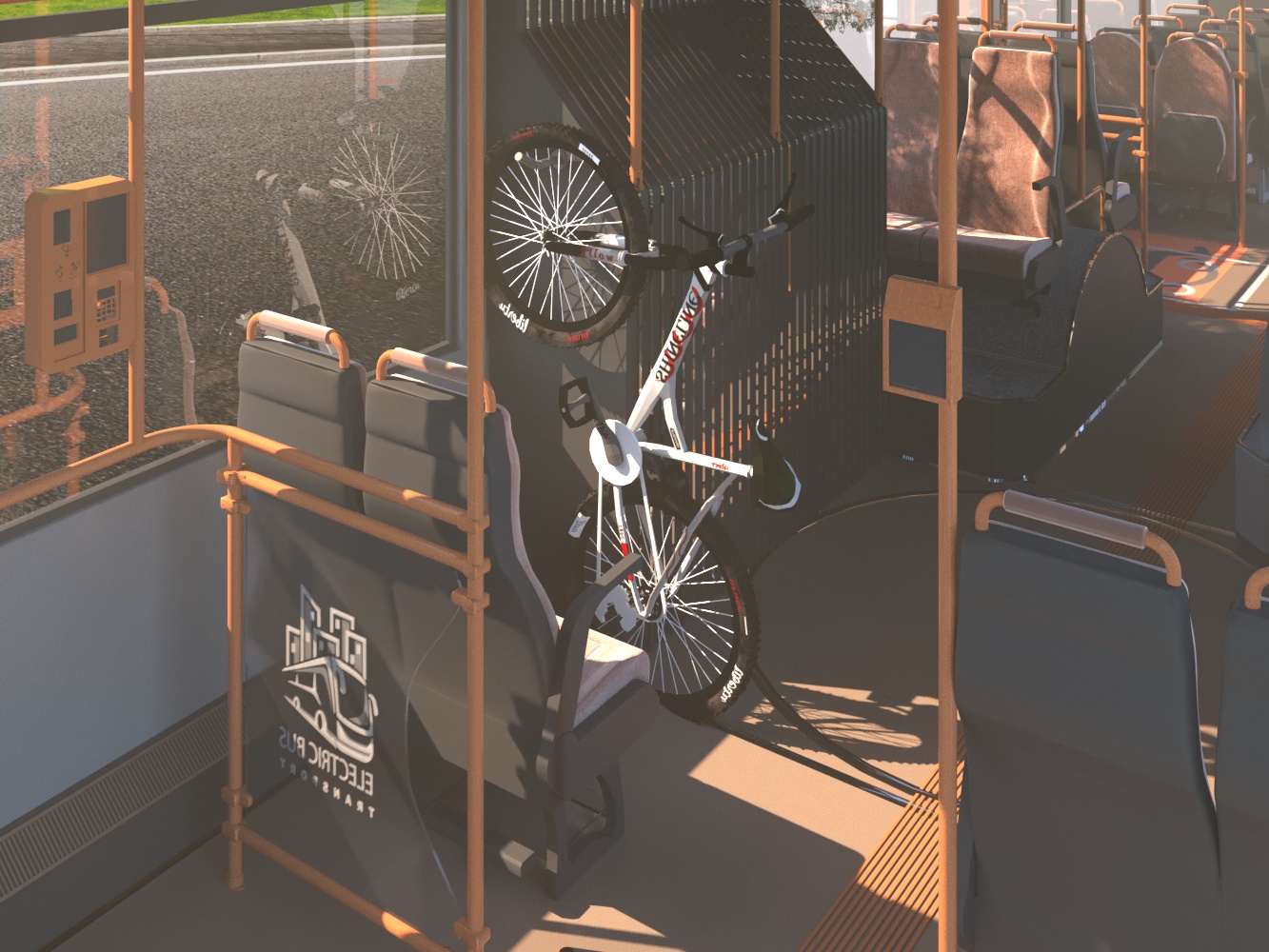 Также в электробусе есть
индукционная петля для слабослышащих.
Комфортную температуру во время поездки обеспечит система климат-контроля
Концепция дизайна салона
Концепция предусматривает иное цветовое решение салона. Вместо привычных светлых оттенков было решено окрасить салон в более темные успокаивающие цвета. Нейтральные серо-бежевые цвета оживлены сочным оранжевым цветом.
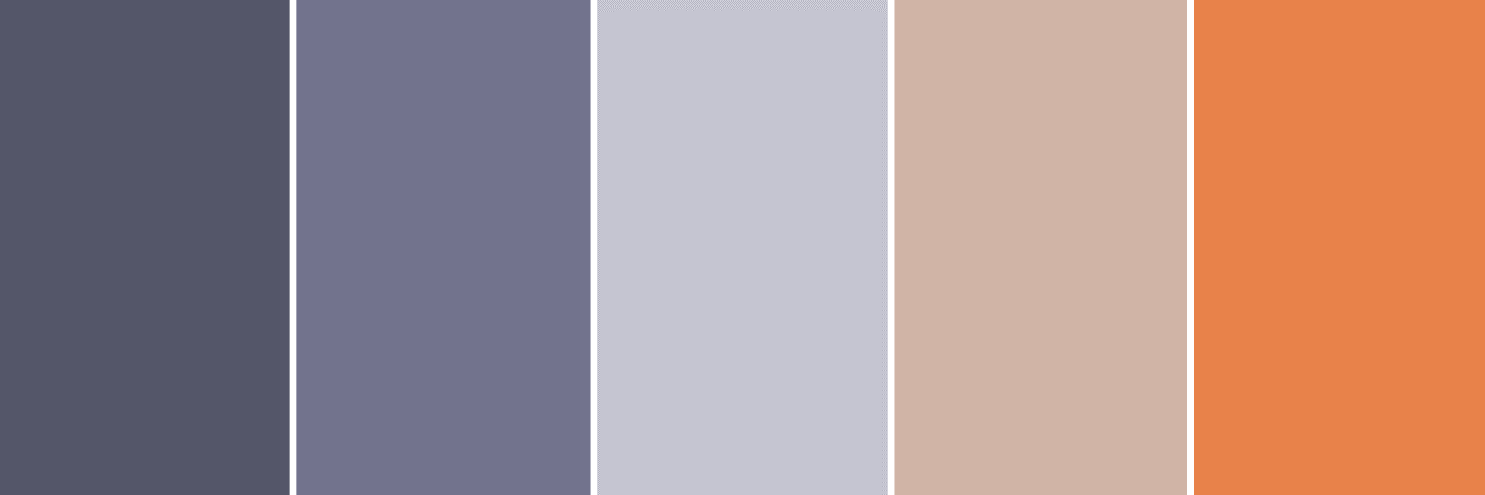 В заключение:
данный дизайн общественного городского транспорта более современный, комфортный и универсальный, чем используемый в любом другом транспорте Беларуси. 
отличается повышенной комфортностью и удобством проезда для всех категорий пассажиров, в том числе и для лиц с ограниченной мобильностью.
первоначальные капитальные затраты на такой электробус довольно велики, но самое главное, что мы получим общественный транспорт, которая во всех отношениях будет лучше других и удовлетворит потребности всех граждан.
такой электробус позволит привлечь больше людей пересесть с личных автомобилей на общественный транспорт, что поможет решить некоторые проблемы города, в том числе проблему пробок и экологический вопрос.
Спасибо за внимание